The fight against book bans: How do we move forward?
Dr. Shannon M. Oltmann
University of Kentucky
June 2023 
Niche Academy
A bit about me:
Associate professor in library science at the University of Kentucky 
10+ years of teaching about and research intellectual freedom and censorship
Dozens of talks about these issues 
Listening to and helping librarians
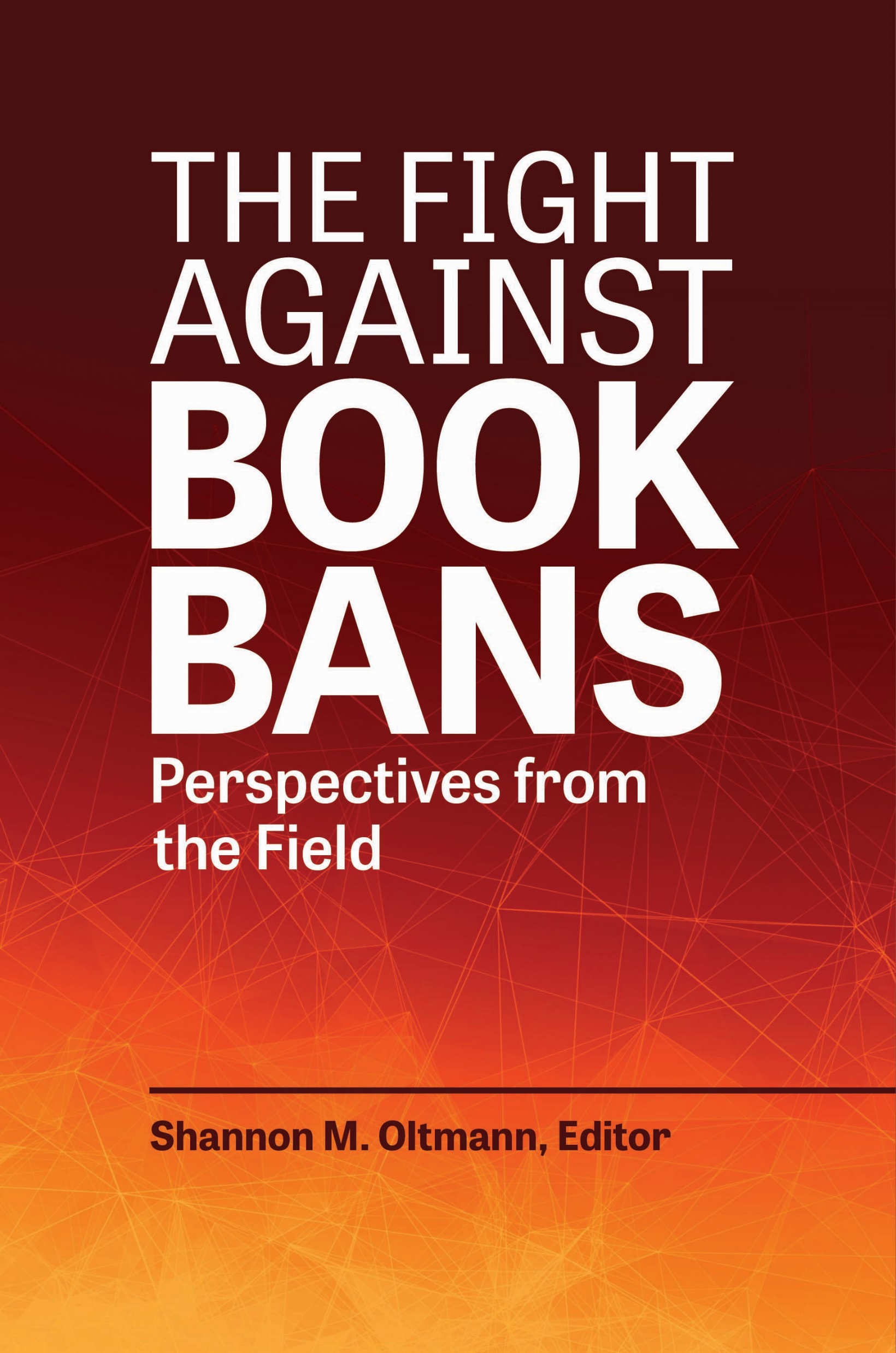 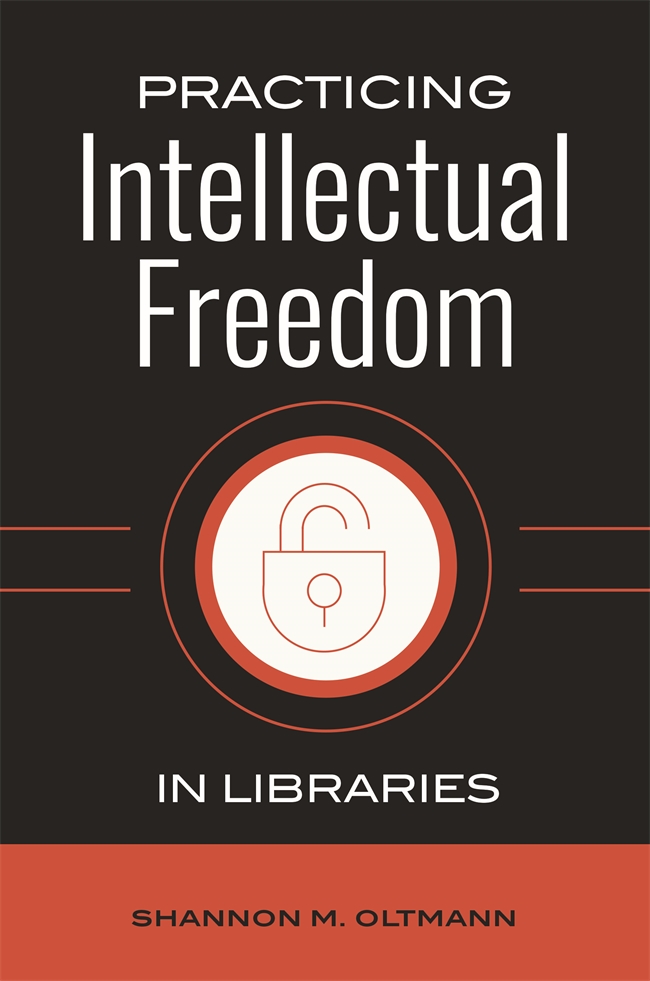 PEN America reported 1,586 bans in school libraries from 2021-2022
2020: 273 books challenged or banned
2021: 1,597 books challenged or banned
2022: 1,651 books challenged or banned (only the first 8 months of 2022)
Occurs in all 50 states (rural, urban, and suburban areas)
Book bans and challenges on the rise
Challenges to programming, displays, and other resources
Some libraries have been forced to close
Some librarians have quit or lost their jobs
More than book challenges
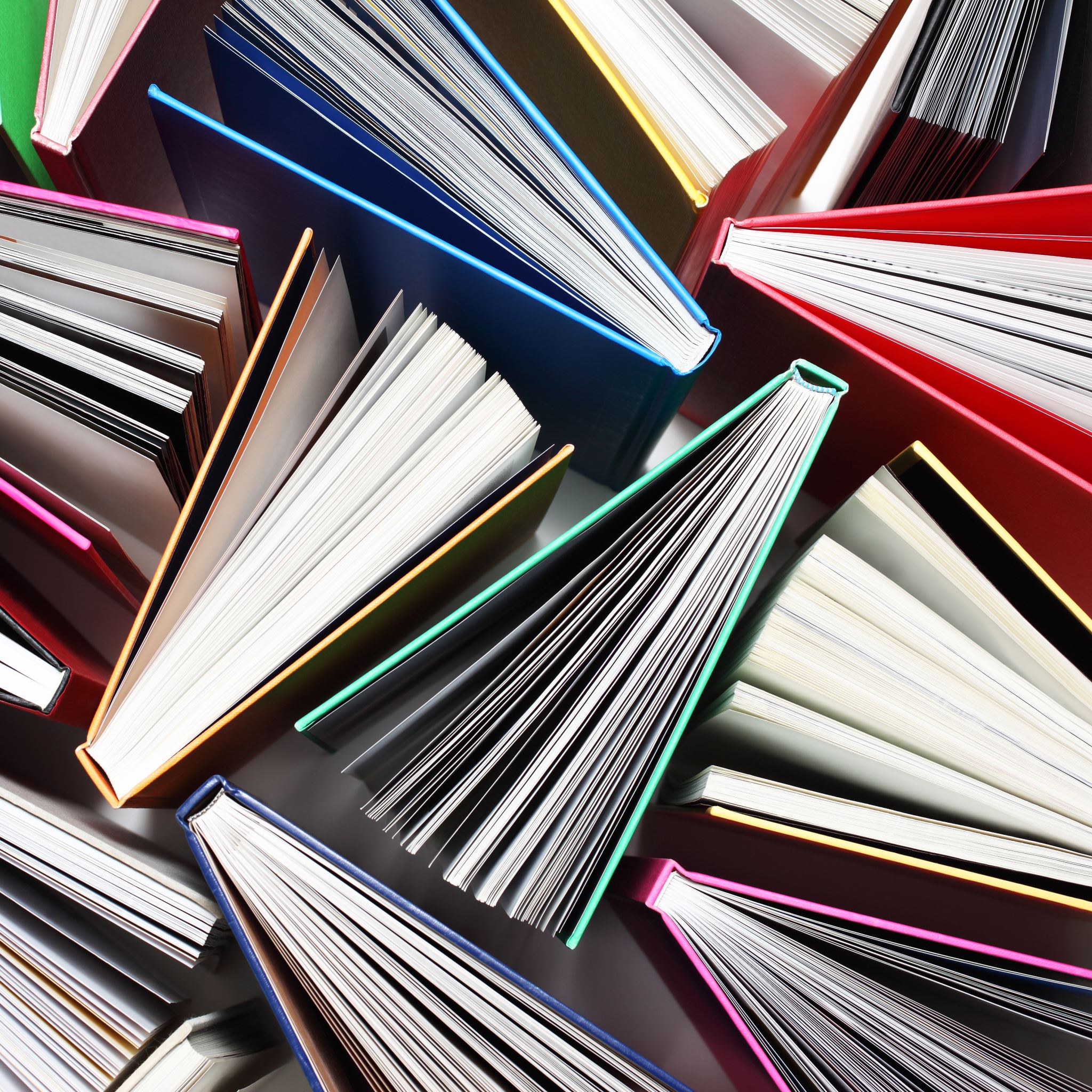 Similarities across challenges
Same books challenged, using same language, across multiple geographical areas
Same objections repeated (with images/phrases often taken out of context)
New groups, new tactics
Passages taken out of context
Props, posters, and signs 
Angry yelling
Board meetings and city council meetings
Social media campaigns 
“Ambush” approach 
Misusing terminology and legal phrases
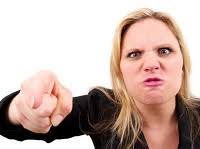 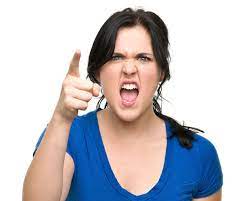 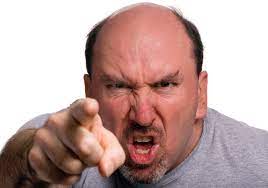 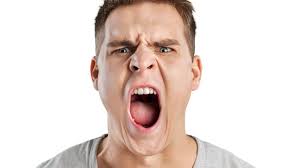 Grassroots activists and astroturfing
Grassroots
Political activity that is organic
Originating from citizens (bottom up)
Independent of influence from political elites
Grassroots activists and astroturfing
Grassroots
Political activity that is organic
Originating from citizens (bottom up)
Independent of influence from political elites
Astroturfing
The use of grassroots aesthetics in political organizing 
Illusion of organic populist support
Moms for Liberty
No Left Turn in Education 
Parents Defending Education
Parents Involved in Education
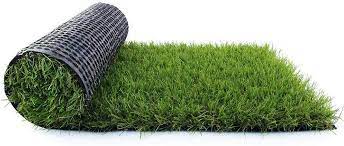 What we need to remember…
The principle of intellectual freedom
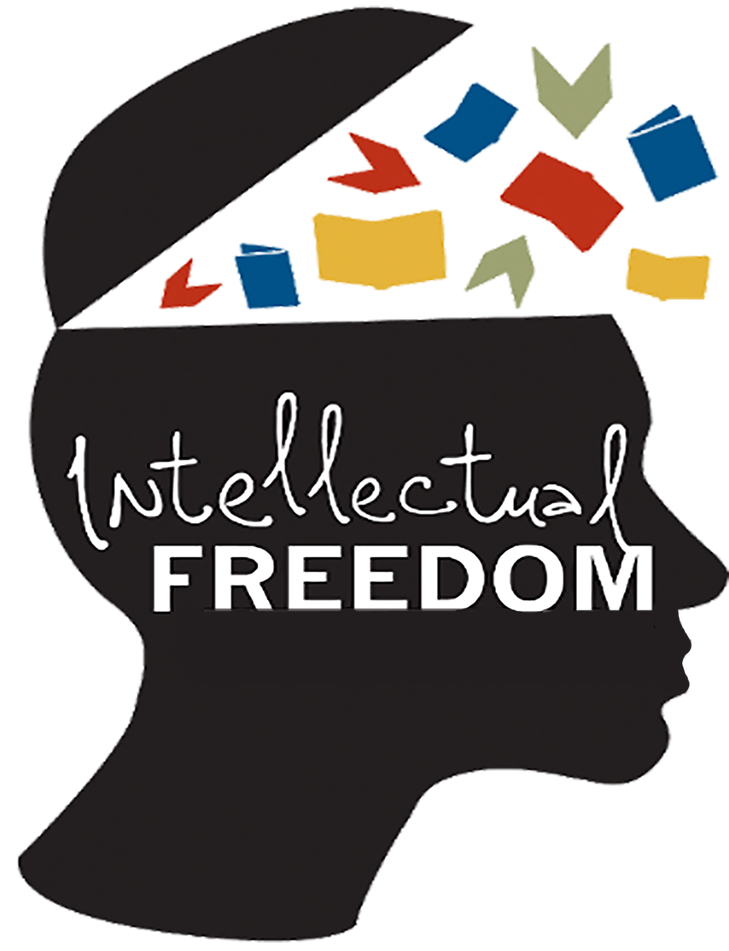 Intellectual freedom is the right of every individual to both seek and receive information from all points of view without restriction. It provides for free access to all expressions of ideas through which any and all sides of a question, cause or movement may be explored.
Foundation of librarianship
Intellectual freedom is really the basis for most of what librarians do
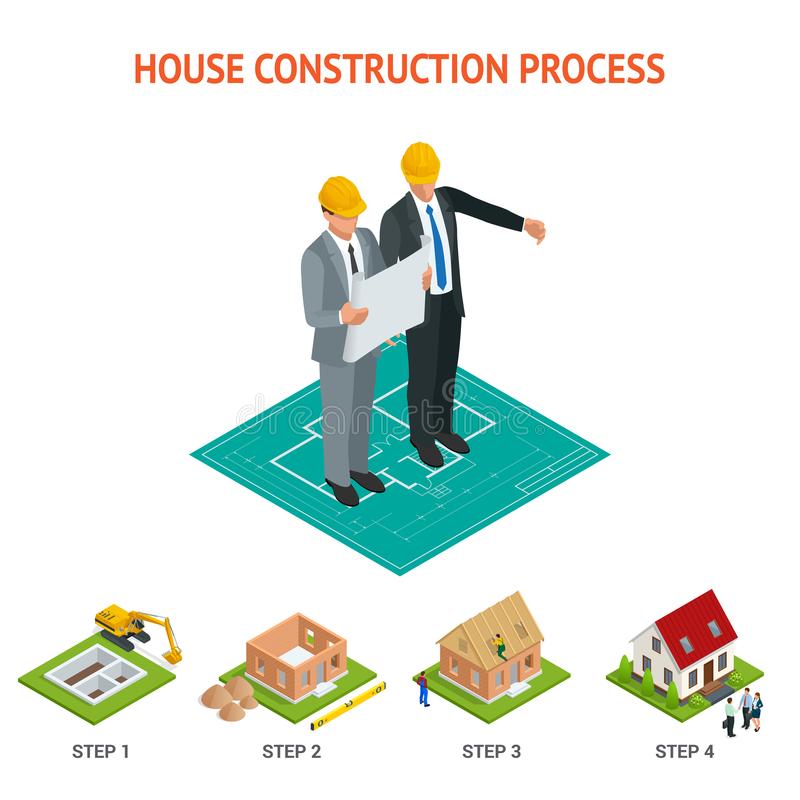 Breaking it down
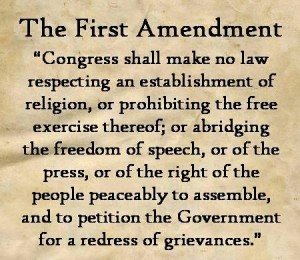 First Amendment:
Expressing & seeking/receiving 
What information is protected?
Nearly everything
A few key exceptions:
Fighting words (out of date)
Slander & libel
Incitement to break law
Child pornography
Obscenity
John Stuart Mill, On Liberty (1859)
Can only restrict liberty to prevent harm to others 
Justice Oliver Wendell Holmes (1919)  
Marketplace of ideas will determine the best ideas
Other philosophical foundations
Back to the definition of intellectual freedom
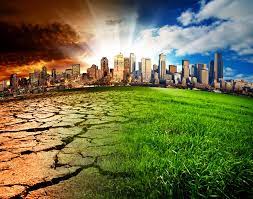 “Intellectual freedom is the right of every individual to both seek and receive information from all points of view without restriction. It provides for free access to all expressions of ideas through which any and all sides of a question, cause or movement may be explored.”
What does this mean to you?
All points of view?
Post-challenge
Before a challenge
Demeanor and initial response
Communicating with community
Reporting
Finding support
Preparing a response
Defending intellectual freedom
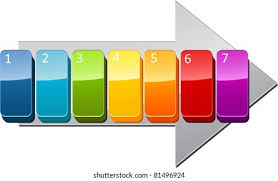 How to respond—additional suggestions
Avoid arguments about semantics and definitions
Remain calm and professional
Use empathy and kindness 
Avoid social media if possible 
Call on friends, advocates, and library fans 
Follow your process (make it as transparent as you can)
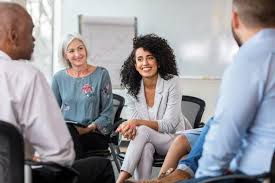 The rise in book challenges across the nation
How challenges and bans affect librarians
How to face challenges and bans
External support for librarians
Advice from librarians
The fight against book bans: Perspectives from the field
Some key points from the book
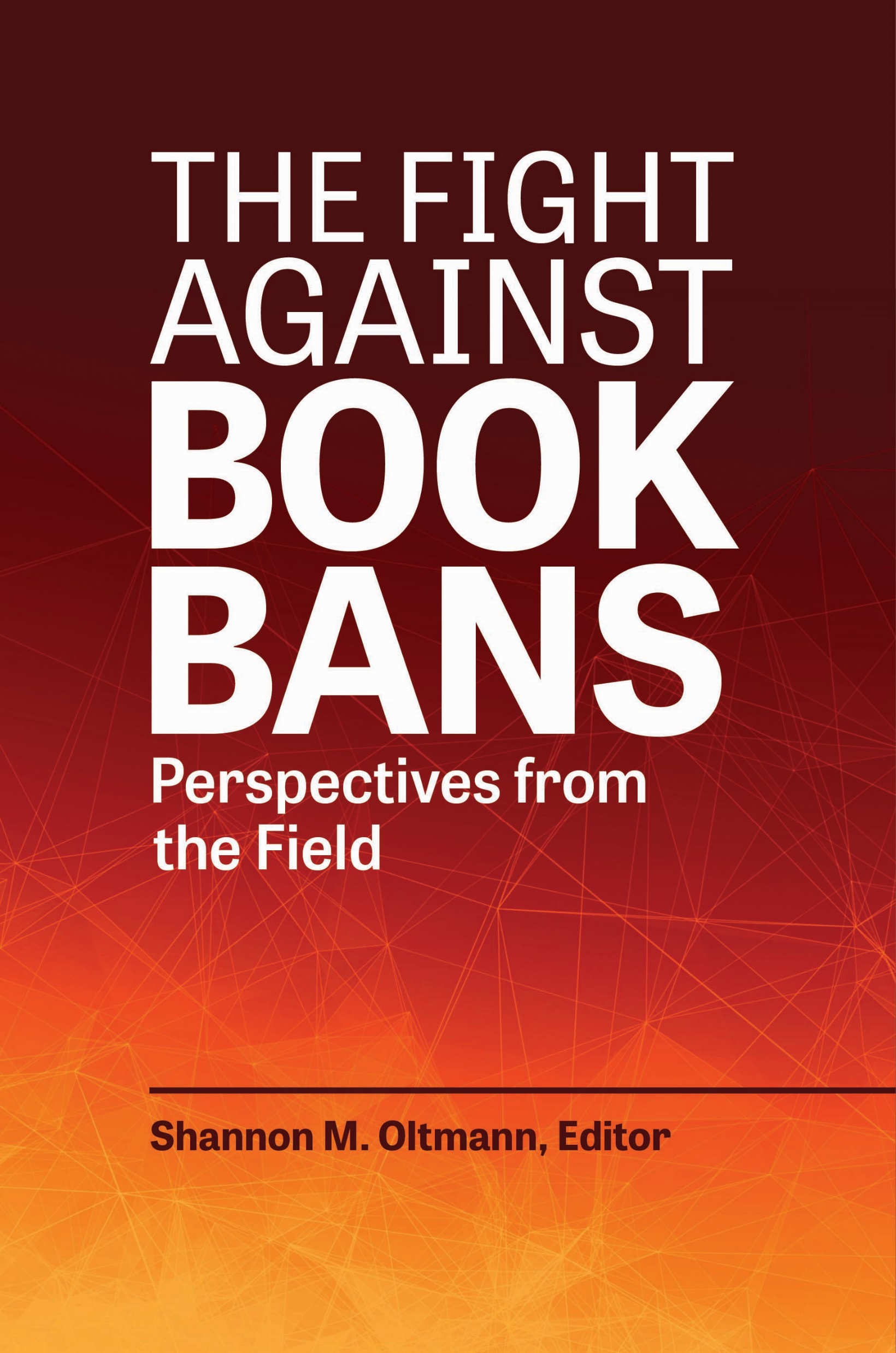 Stay aware of national and local trends
Reach out to national, regional, and state associations for help and support 
Avoid getting drawn into personal arguments and name-calling
Find external support and hobbies/ routines 
Take care of the entire library staff
Doing the right thing
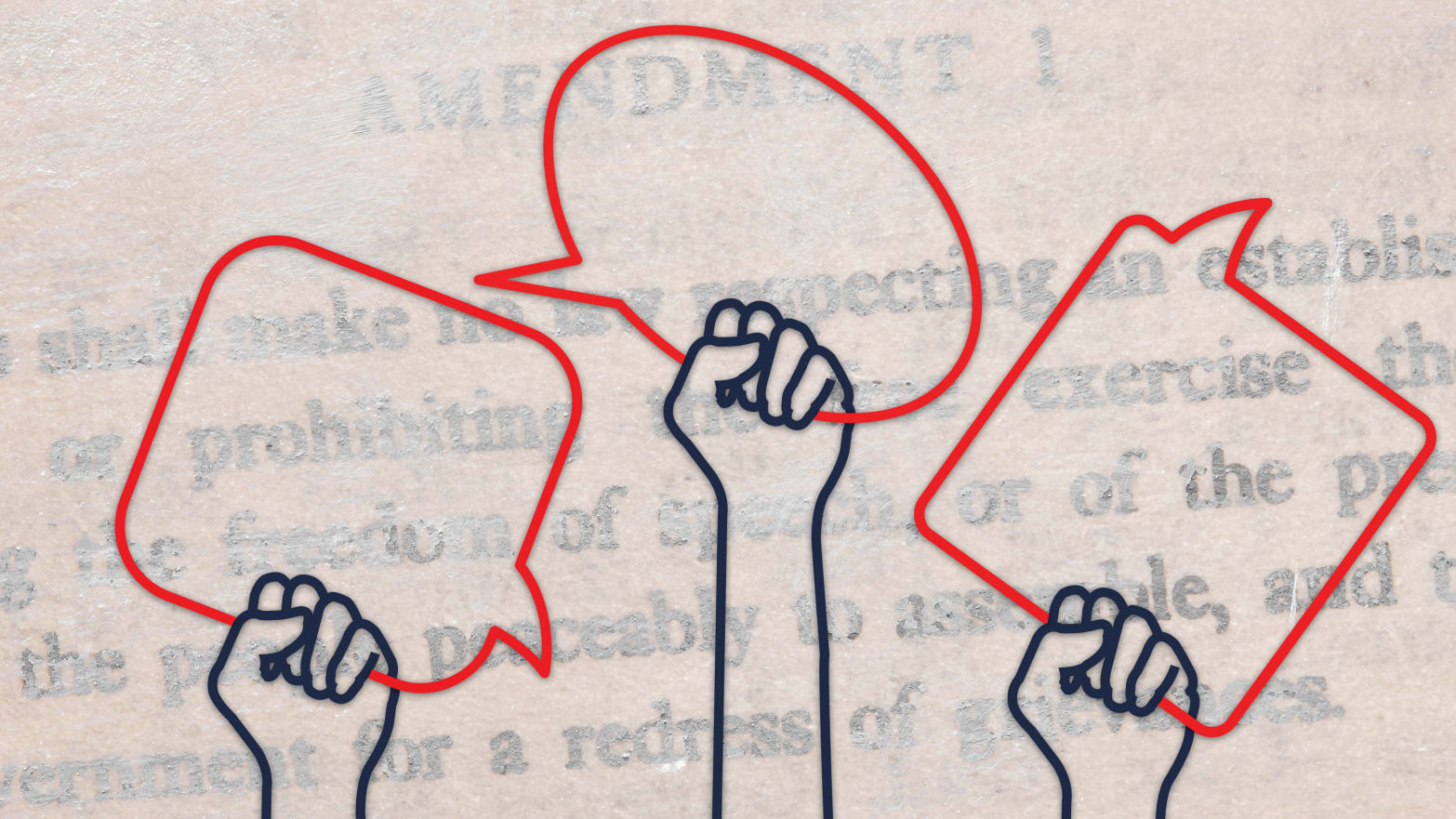 Defending intellectual freedom = defending freedom of speech
We are standing up for core values of librarianship—and America
Being brave
Joy of bringing new things to your community 
Joy of helping someone (even if you don’t know about it) 
Building better community, more opportunities, and more freedom
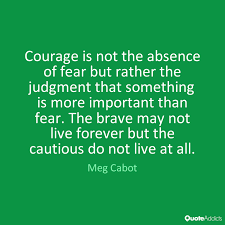 Final thoughts
We’ll see continued book challenges 
We’ll also see pushback against challenges
71% of voters oppose efforts to remove books from public libraries 
67% oppose removal from school libraries 
(Data from Unite Against Book Bans)
Thank you!
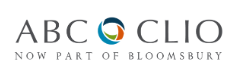 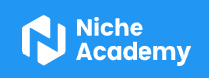 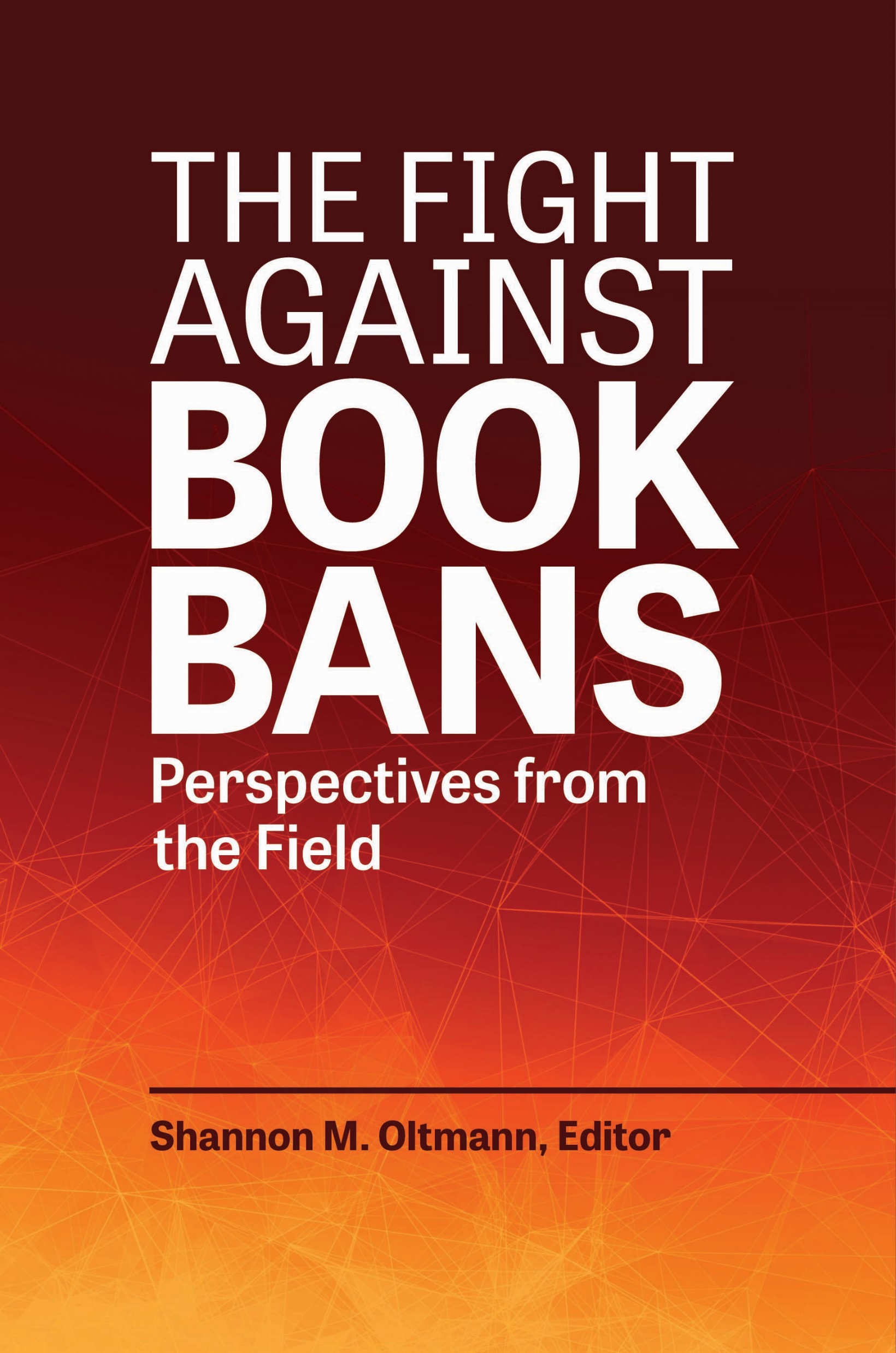 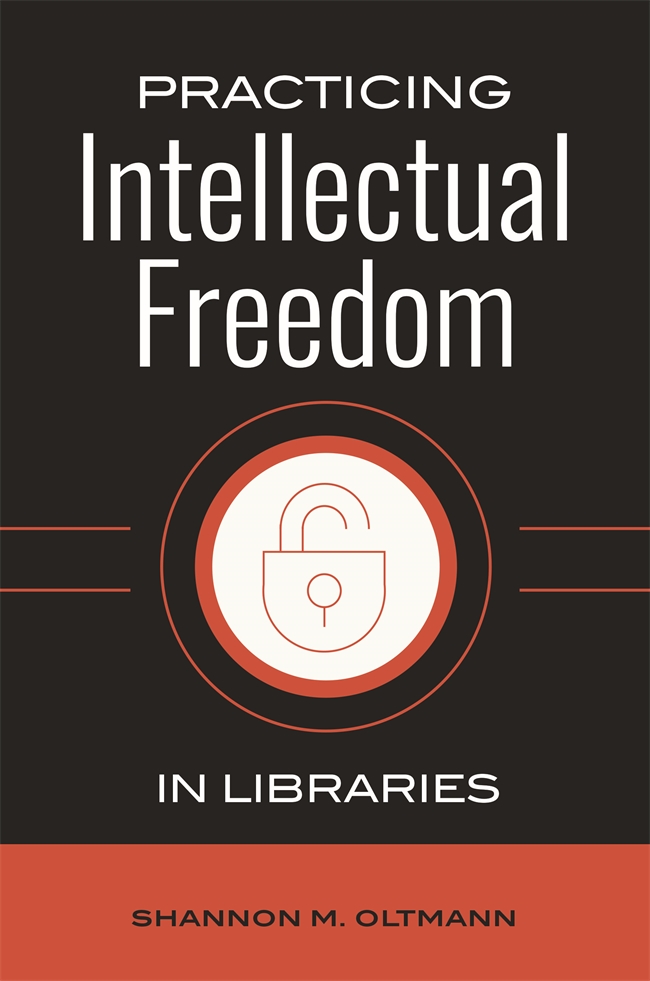 shannon.oltmann@uky.edu